Meteoroids 2016
Noordwijk, NL
June 7, 2016
Robert A. Marshall1
Sigrid Close2
Peter Brown3
Yakov Dimant4
Characteristics of meteor plasma distributions from radar head echoes
Aerospace Engineering Sciences, University of Colorado Boulder, Boulder, CO, USA
Aeronautics and Astronautics, Stanford University, Stanford, CA, USA
Physics, University of Western Ontario, London, ON, Canada
Center for Space Physics, Boston University, Boston, MA, USA
The Meteoroid Mass Flux
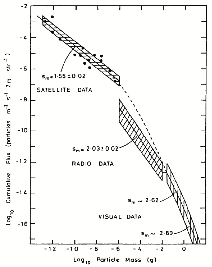 from Plane [2012]
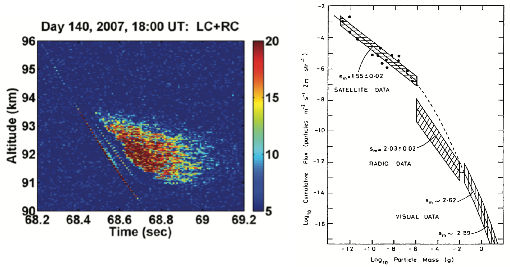 from von Zahn et al [2005]
I am using meteor radar 
head echoes to look at mass
from Close et al [2004]
Goal: Determine parent meteoroid mass
Question:
Can we determine meteoroid mass and composition
From radar RCS, velocity, and other measurements?
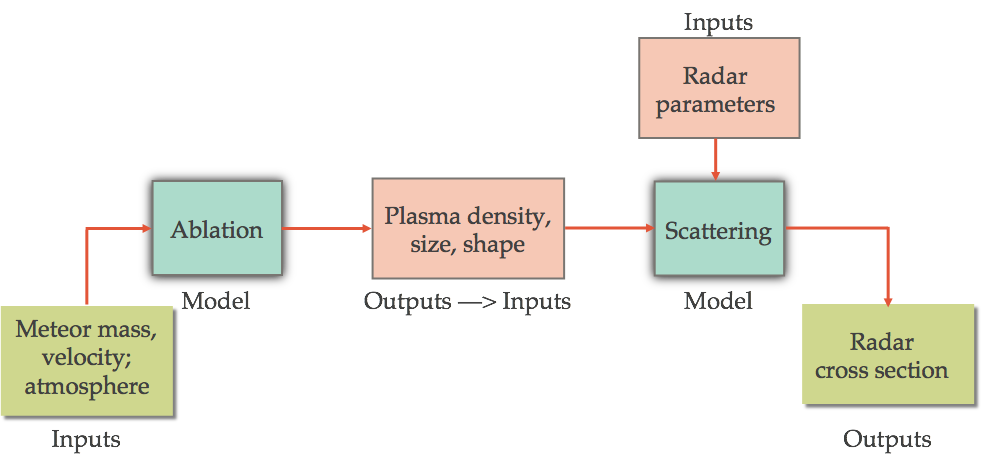 FDTD Modeling of Meteor Scattering
Forward model to calculate RCS from any meteor plasma distribution
FDTD is best when scattering object size r ~ wavelength λ
Meteor head plasma ~0.1 — 10 m; wavelength 0.5 — 10 m (600 MHz — 30 MHz)
Other advantages: arbitrary plasma distribution, arbitrary radar pulse shape, polarization, etc.
Model solves Maxwell’s equations and Langevin equation on a 3D cartesian grid
cold, collisional, magnetized plasma
Standard Yee [1966] grid with Lee & Kalluri [1999] plasma method (soon to be replaced)
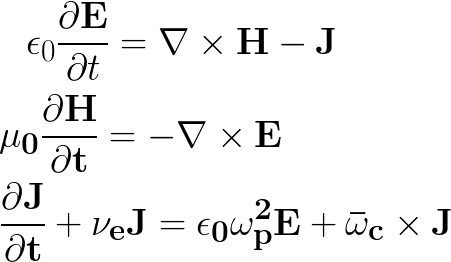 Example Simulation: underdense
ωp,max/ω0 = 0.5; meteor radius = 1.5 m
Example Simulation: overdense
ωp,max/ω0 = 3; meteor radius = 1.5 m
Reduced to one independent parameter:
overdense radius
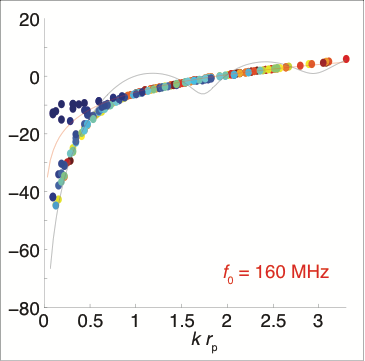 RCS dependence on size and density
Color coded by 
ωp,max/ω0
Comparison with WIPL-D MOM computation
(Paul Bernhardt)
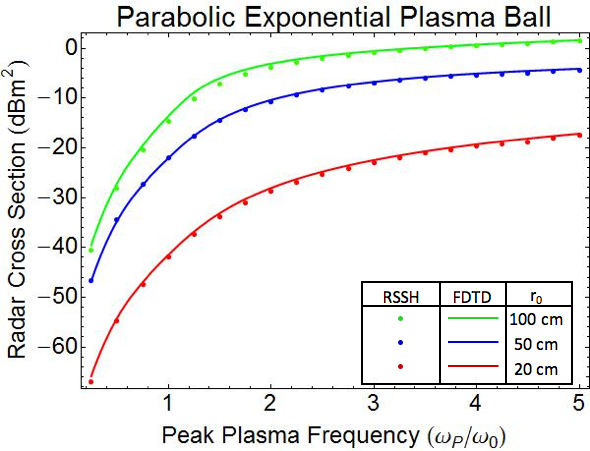 *RSSH = Radially Stratified
Spherical Harmonic
— overdense radius
For overdense meteor head echoes, the RCS is given by the overdense area
Very small RCS (less than -80 dBsm) likely due to underdense meteors
Implications: Expected RCS for overdense meteors
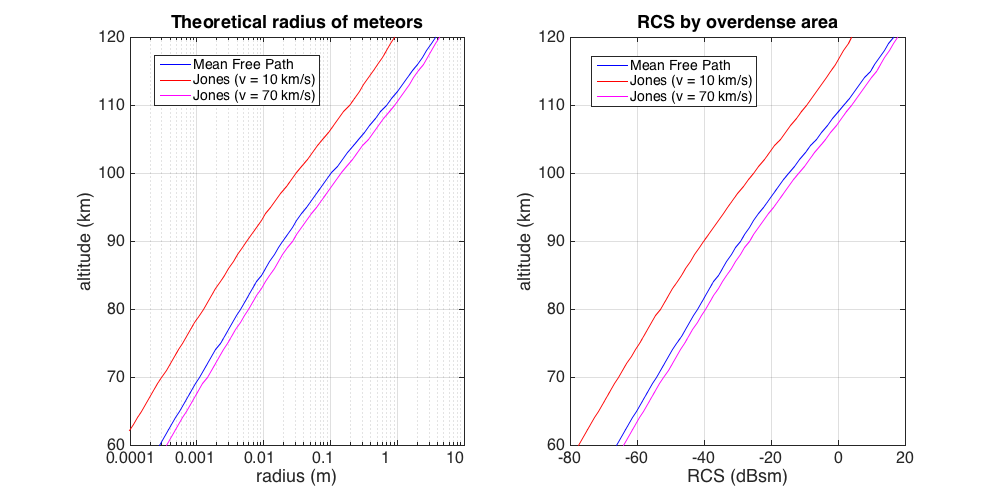 This is only if r0 = rp
Application to Data
CMOR (Canadian Meteor Orbit Radar) radar observations of head echoes 
Data from Peter Brown; measurements made in Ontario, Canada
17.45, 29.85, and 38.15 MHz simultaneously
Also observed in optical, telescopic: verified minimal fragmentation
Locations from interferometry; beam patterns then give calibrated RCS
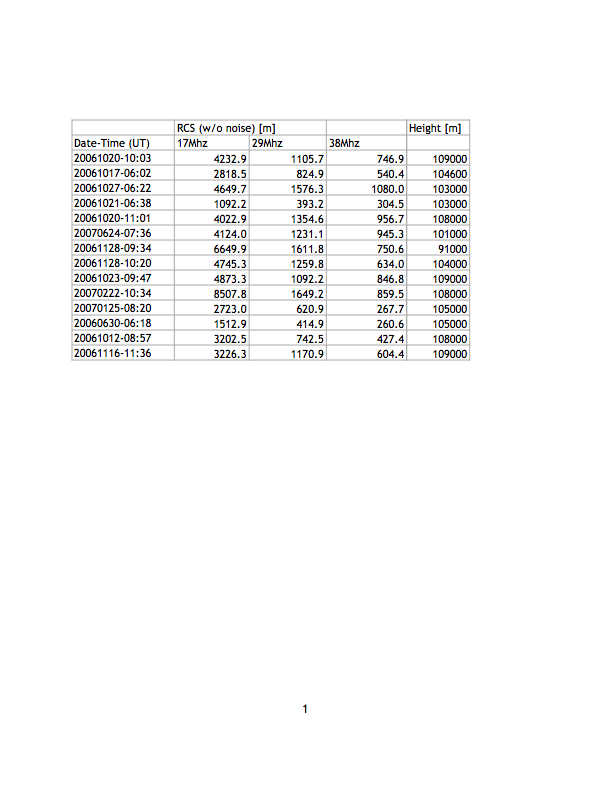 CMOR data fitting
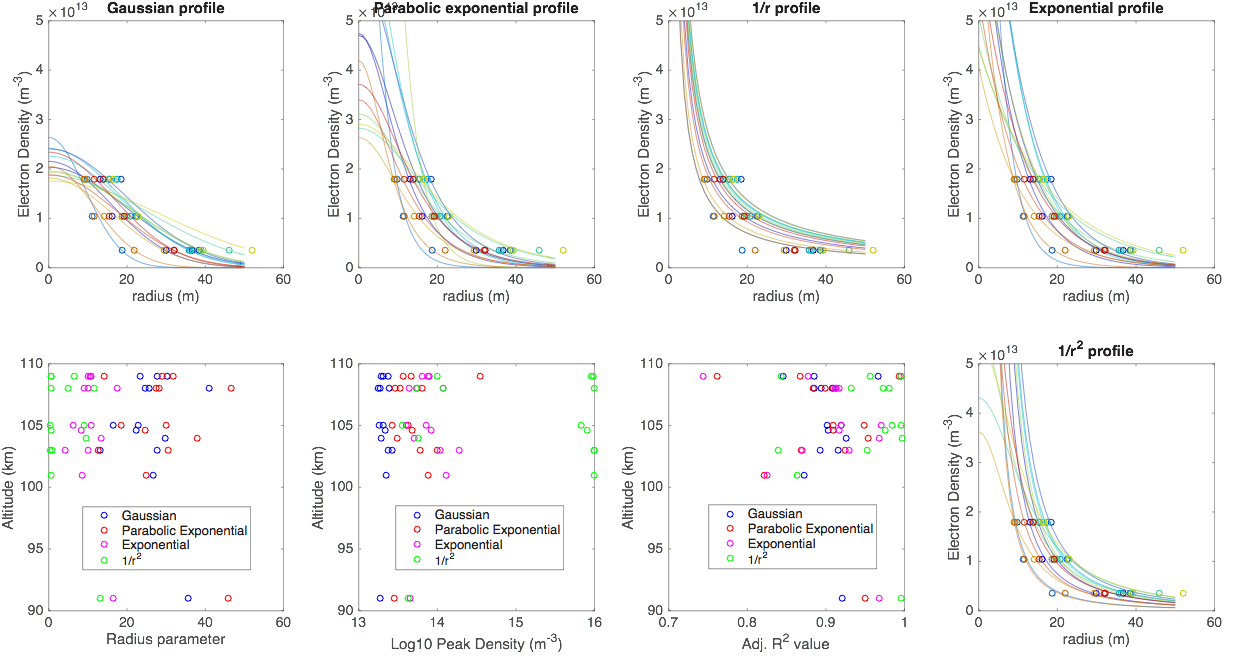 1/r2 distribution is best fit for most of these observations
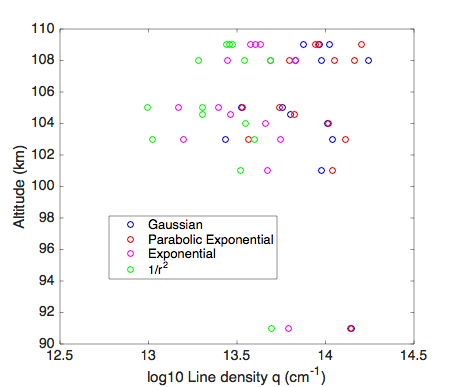 From ne profile to line density q
Inversion to plasma parameters depends heavily on choice of distribution
From density profile we can easily estimate line density q, which in turn determines mass [Close et al, 2004]:



How important is choice of fit to line density estimate?
Gaussian and Par. Exp. typically within 10% of each other
Exponential gives about 0.5 of that
1/r2 gives about 0.25
1/r (not shown) gives 0.01!
Aspect Angle sensitivity
RCS simulations for “elongated“ meteor
RCS is maximum for head-on scattering, reduced by ~3 dB for angles above ~15 degrees
Implications for q estimates!
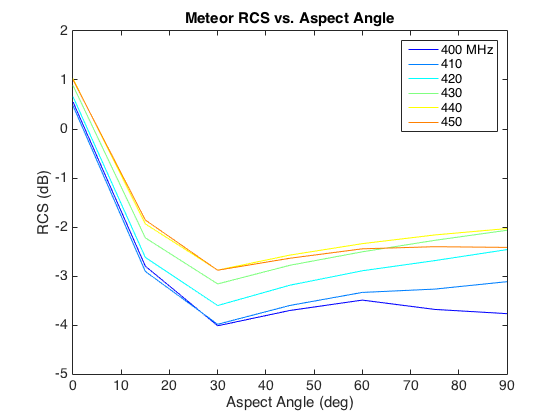 SR = size ratio
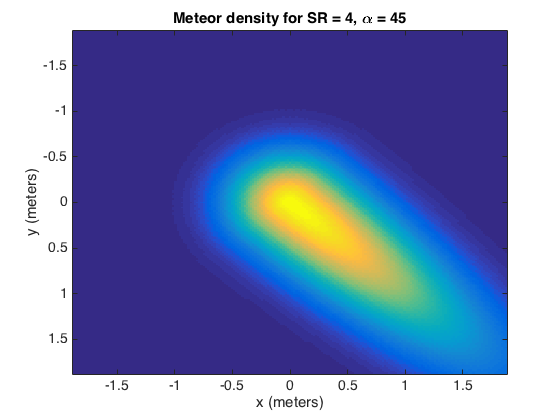 RCS depends on aspect angle (if meteor is not spherically symmetric)
Multistatic Head Echoes
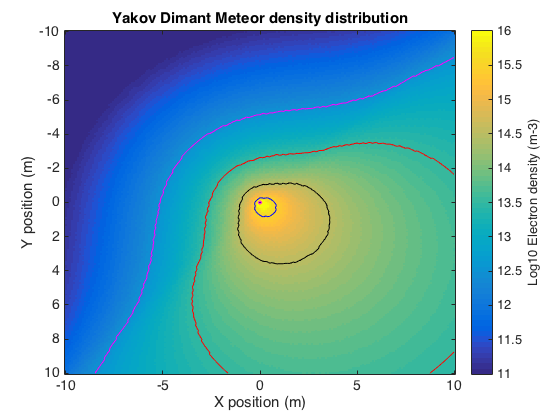 Recent experiments at EISCAT— data under analysis
Future experiments with other multistatic meteor radars (e.g. MMARIA, MARSSY, CMOR)
Monostatic RCS
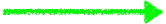 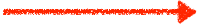 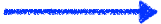 Bistatic RCS x 2
With 3+ measurements, can get peak density, size, and shape from MMR
Not possible with monostatic, even with multiple f0
Ideal: MMR + multi-f0
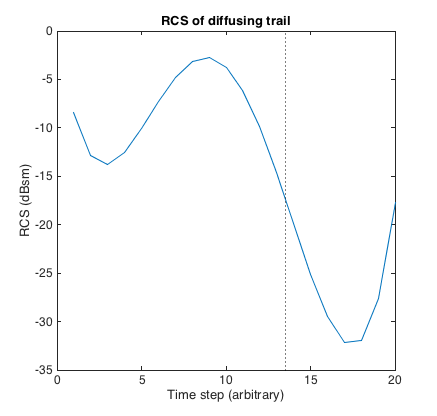 Oscillations!
Bonus: Trail Modeling
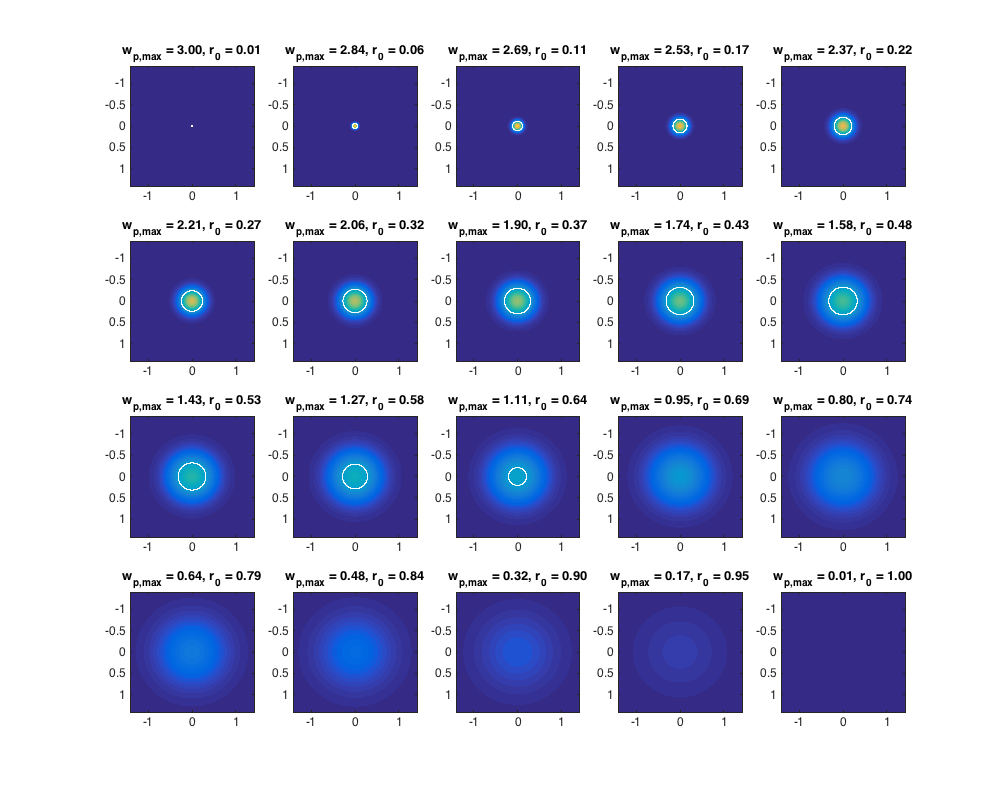 Bad model fitting
Summary / Ongoing work
For overdense meteors, RCS is given by “overdense area” of meteor plasma
For underdense meteors, need numerical model
Plasma distribution dramatically affects estimate of line density q and thus mass
Aspect angle affects RCS / q estimates

Ongoing:
Extension of RCS calculation to multistatic case (hard)
Comparison of RCS using Dimant distribution (almost done)
Scattering from meteor trails: 2D version of the model
Application to more data — multifrequency and/or multistatic